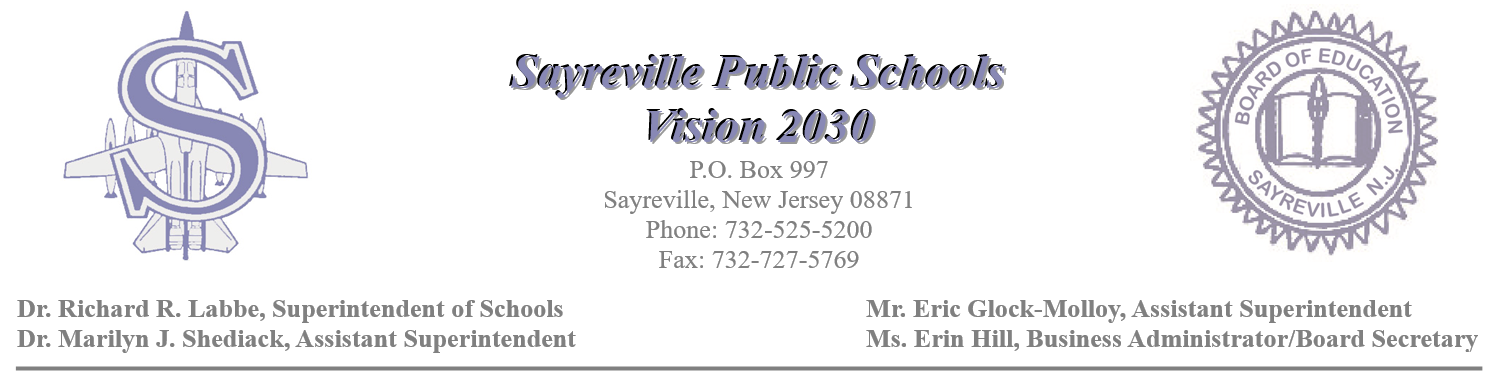 Sayreville Board of Education Business Meeting
Tuesday, June 12, 2018
See the video

See the Agenda
See the Addendum
CALL TO ORDER
PLEDGE TO THE FLAG
PUBLIC NOTICE
Take notice this public meeting of the Sayreville Board of Education was e-mailed to The Home News Tribune and the Star Ledger in accordance with Chapter 231, Public Law 1975.  Further in accordance with N.J.S.A. 10:4-6 to 10:4-21, a copy of this notice was posted outside the Board Secretary's Office and a copy was also filed with the Clerk of the Borough of Sayreville.
ROLL CALL
STUDENT COUNCIL REPORT
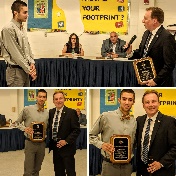 John Lewis
PRESENTATION
Performance by “Traffic on Washington” – Mr. James Craft
Computer Science Video – “Hack the Ville” – Ms. Atiyah Conry
Boys’ Golf Team – GMC White Division Champions
Boys’ Spring Track Team – GMC White Division Champions
Girls’ Spring Track Team – GMC White Division Champions
Pay for Play – Dr. R. Labbe
“Traffic on Washington” – Mr. James Craft
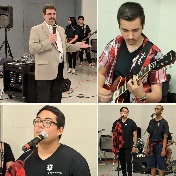 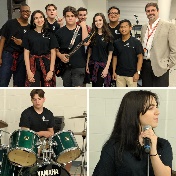 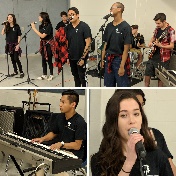 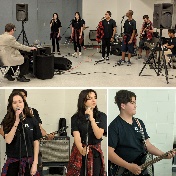 “Hack the Ville” – Ms. Atiyah Conry
See the video by clicking here.
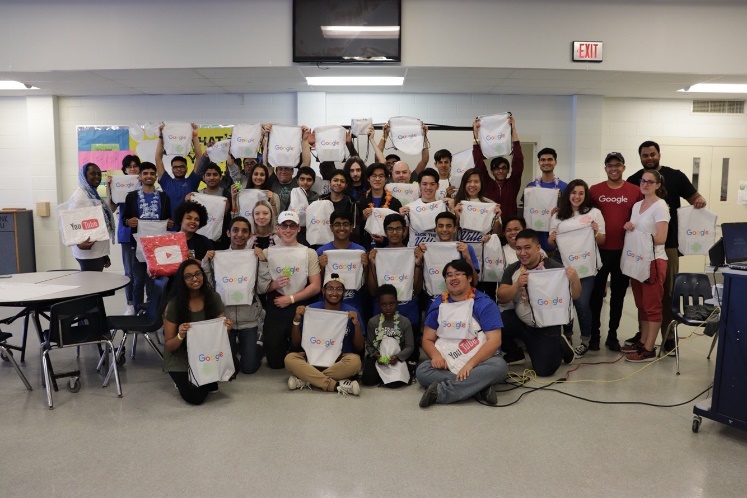 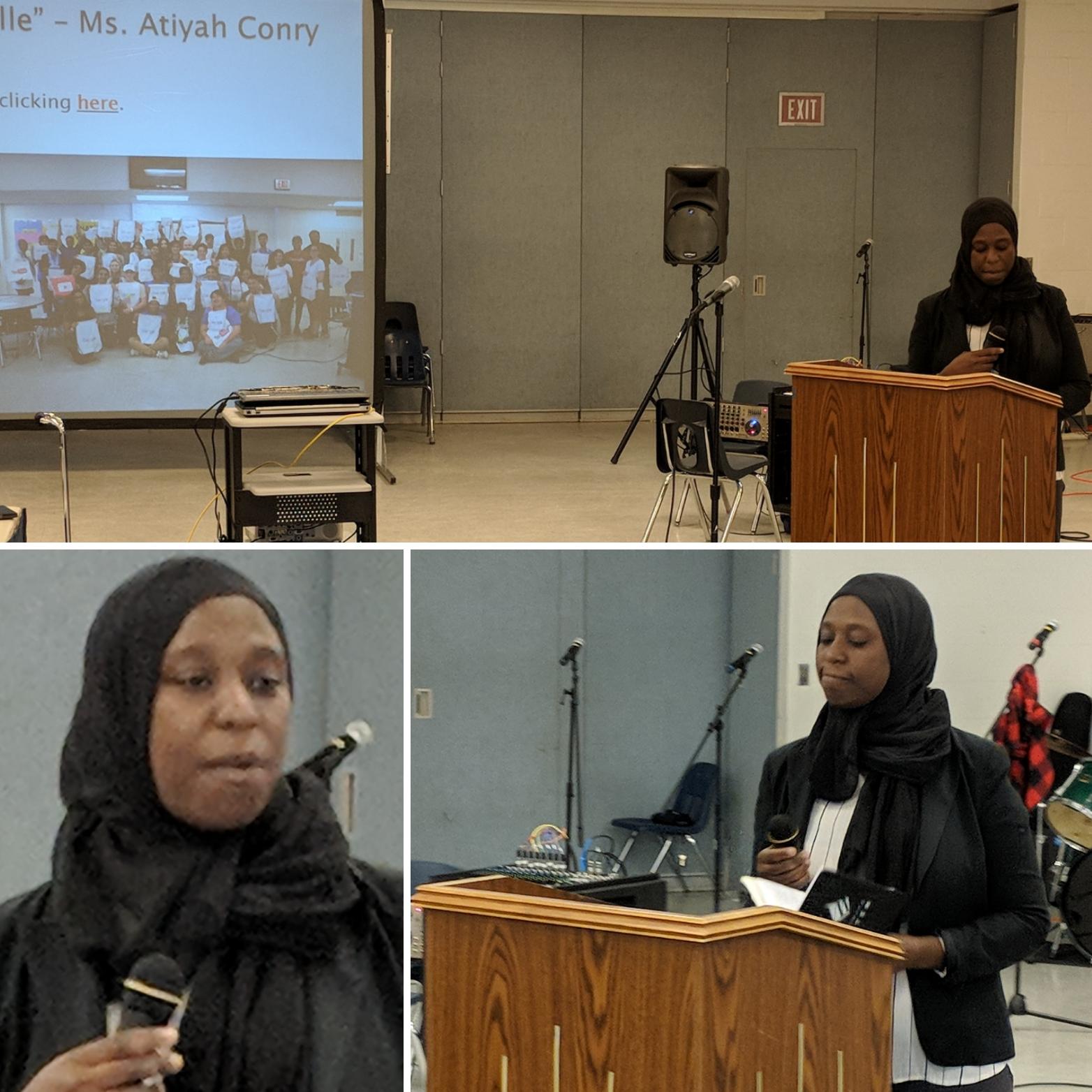 Congratulations Boys’ Golf Team – GMC White Division Champions!
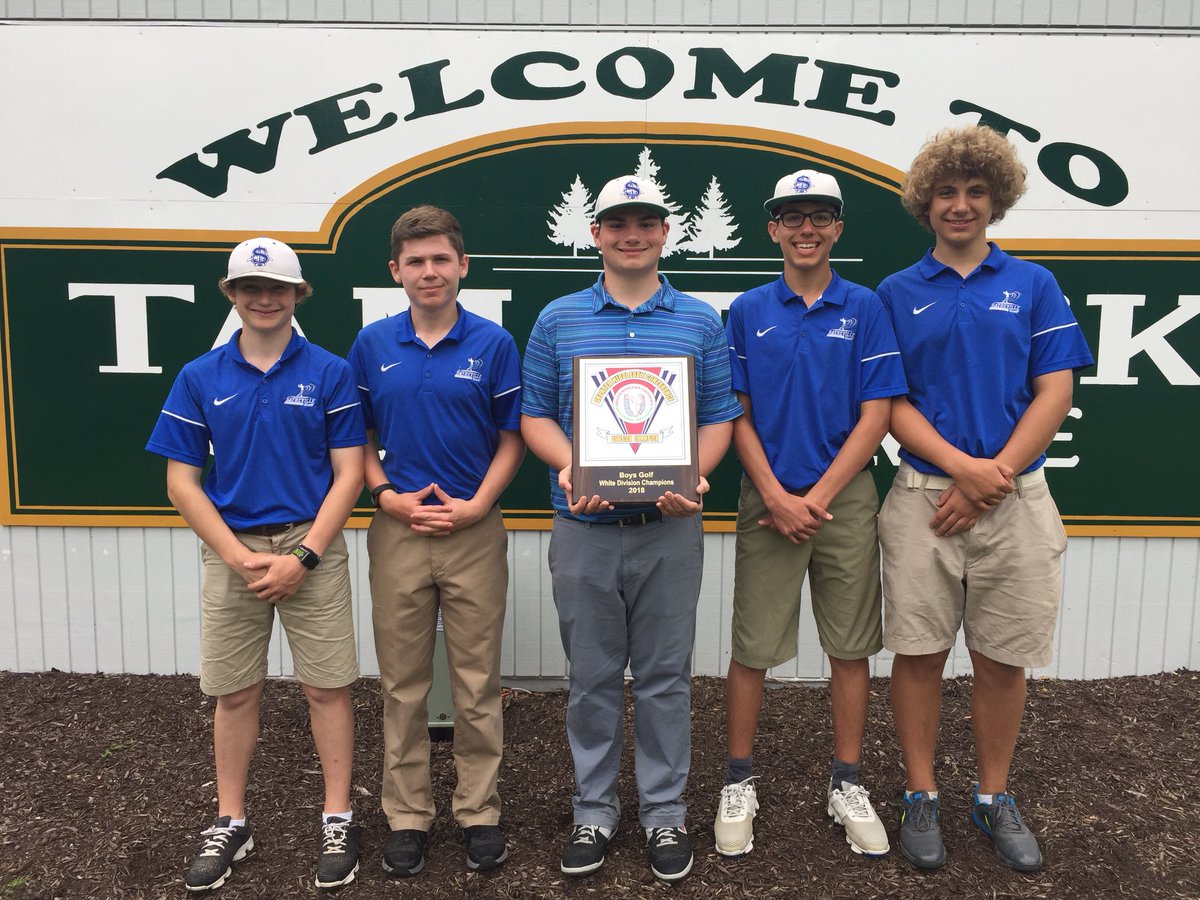 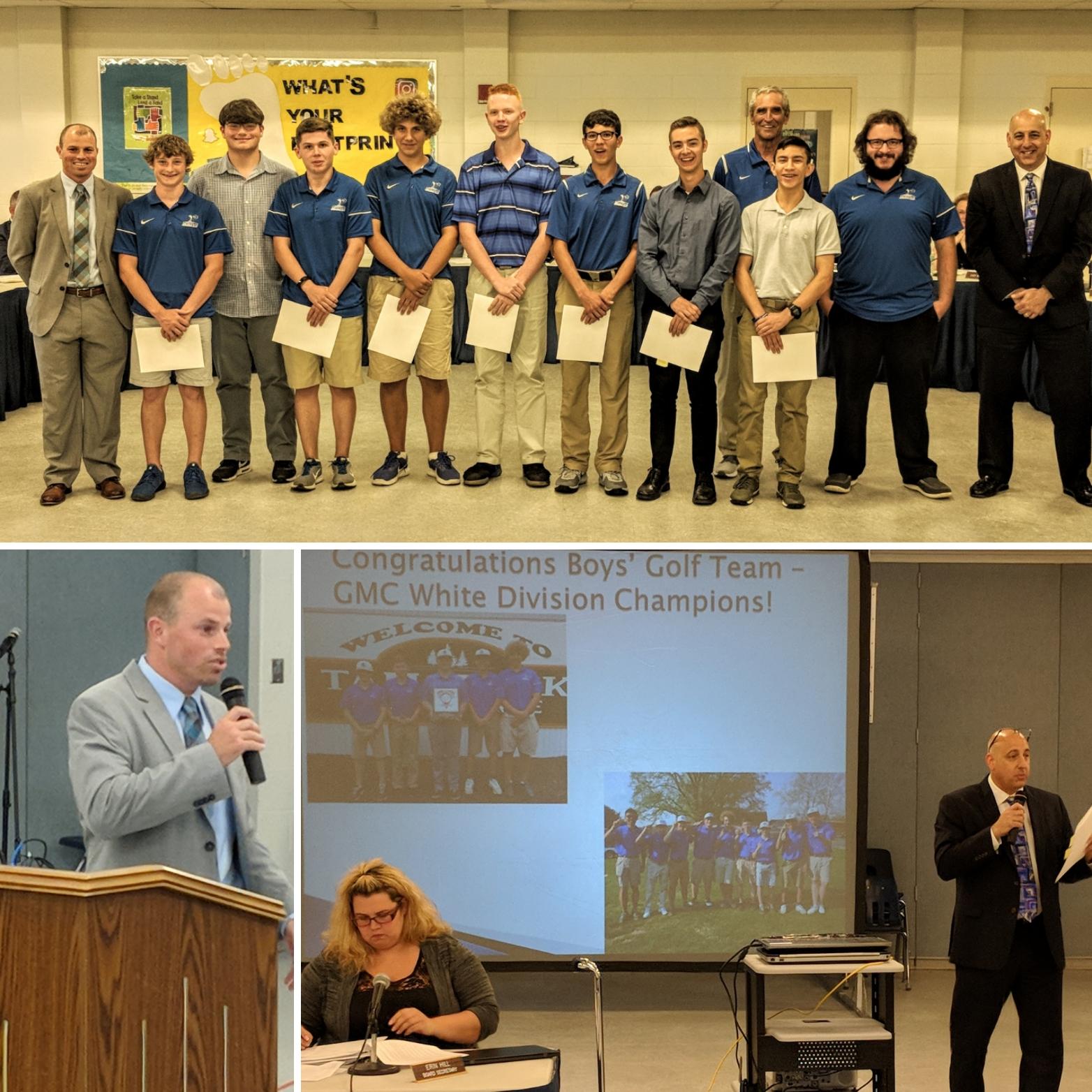 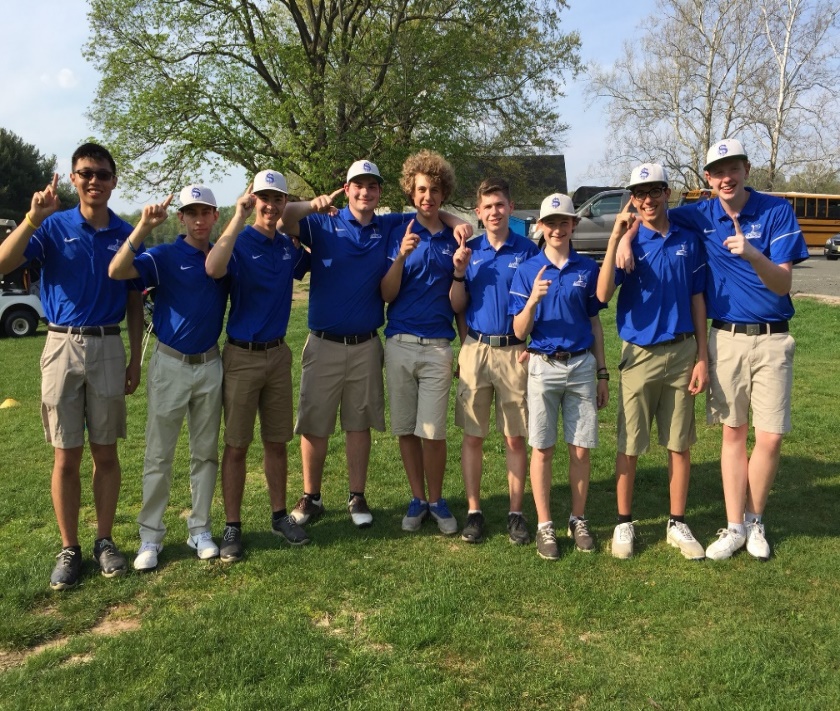 Congratulations Boys’ Spring Track Team – GMC White Division Champions!
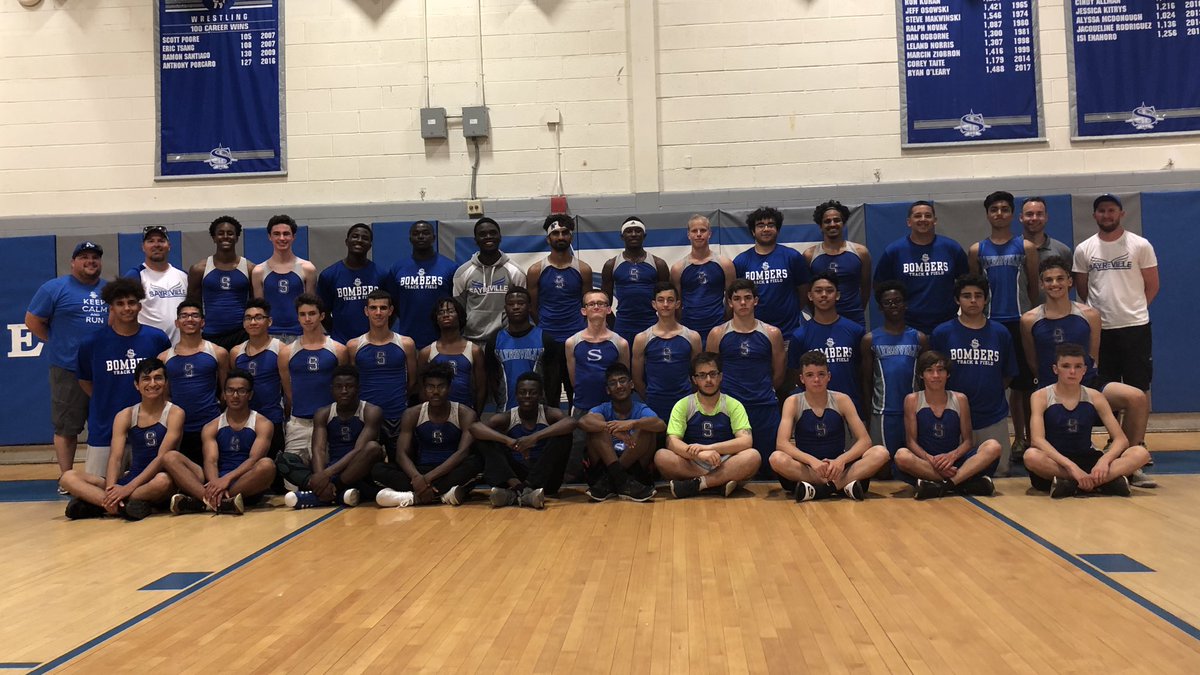 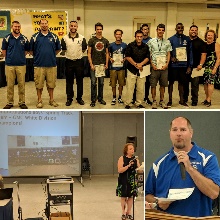 Congratulations Girls’ Spring Track Team – GMC White Division Champions!
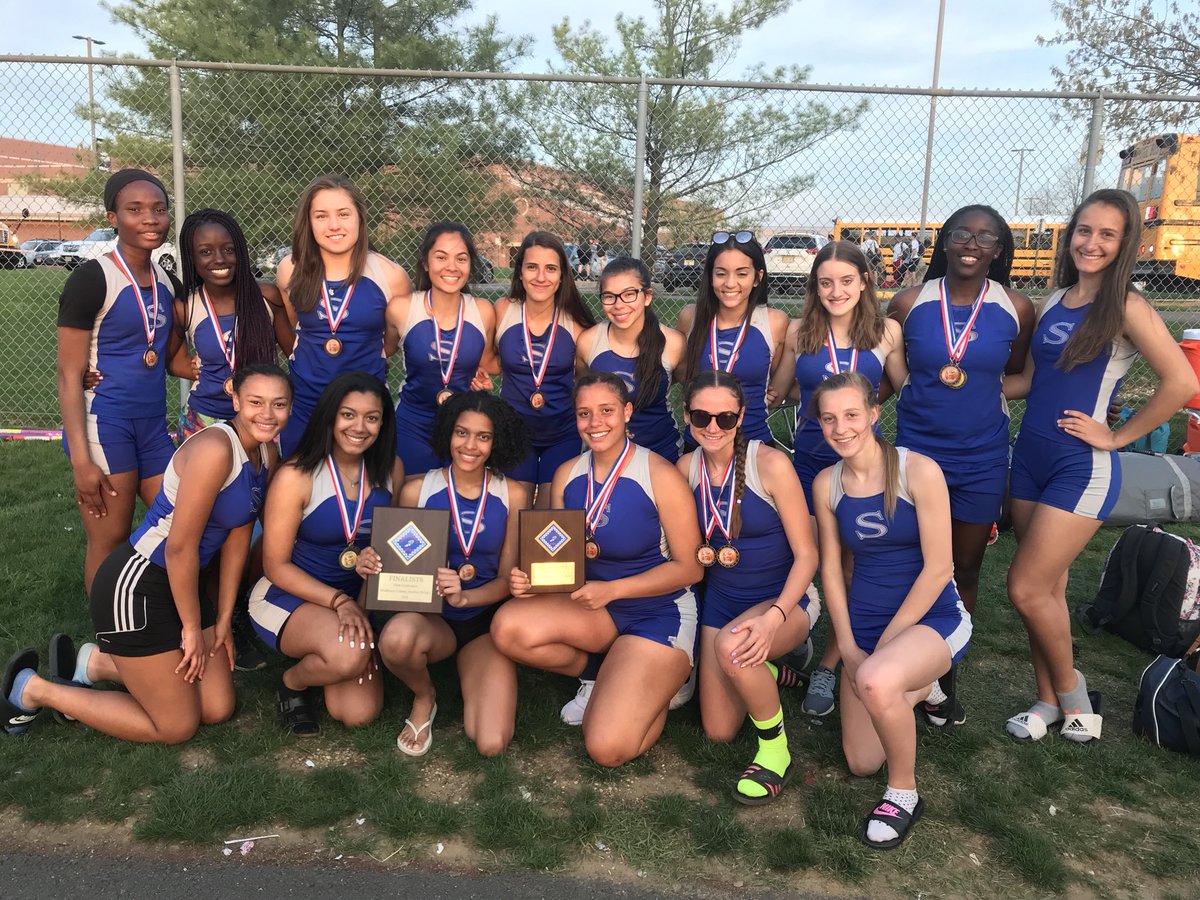 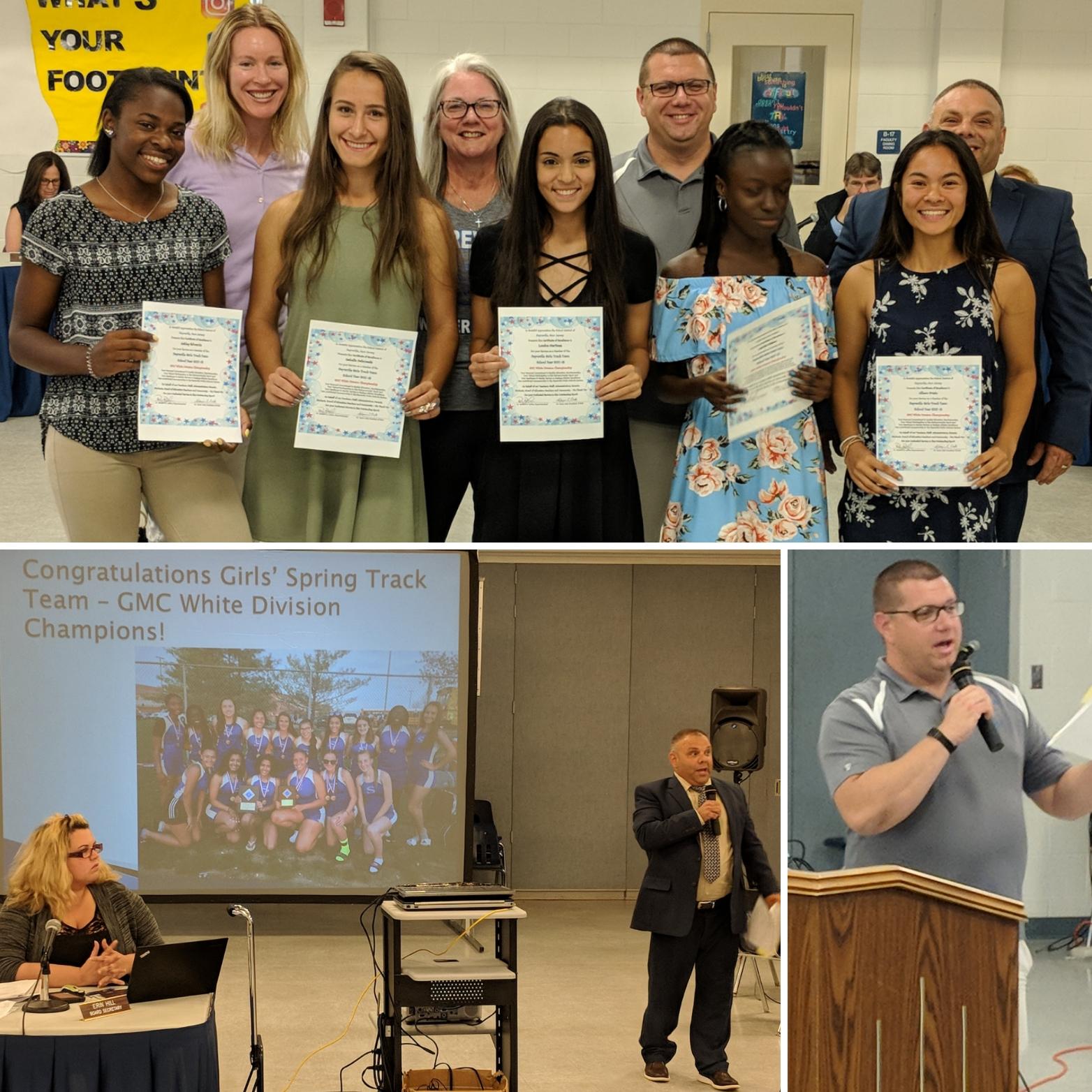 Pay for Play
What is it “pay for play” or “pay to participate?”
A public education policy or practice which requires the parents of students to pay extra fees to participate in athletics or other extracurricular activities.
Primarily used to pay for the costs to run the programs or activities.
Earliest reported implementation dates back to 2004.
The ACLU has threatened many districts nationwide that such policies discriminate against minorities and other students living at or slightly above the poverty level.
School Districts in our Area
It is estimated that about 10-15% of public school districts in New Jersey have adopted and are implementing some type of Pay for Play policy.
In Middlesex County only 2 out of 25 public school districts have a Pay for Play policy.
South Brunswick
East Brunswick
Several, such as Old Bridge, Monroe, and Dunellen, attempted to adopt one but due to the fierce opposition they received from parents, opted not to.
Feedback East Brunswick
It helped the district keep sports when the NJDOE made excessive state aid cuts.
The fees charged and collected helped to offset the cost of athletics and extra-curricular activities.  
They have experienced no impact in student participation levels, which have not decreased.  
Free and reduced lunch students are exempt from the fees.  
Have a system that automatically checks lunch status during the registration process.
They experienced minor resistance the first year or two, but nothing major.  
It is now just accepted. Thus, they receive very few comments about it.
Feedback from South Brunswick
Use the Community Pass software system to implement their policy since its adoption in the 2012-2013 school year. 
Annual subscription fee quoted June 2017 was $5,247.00. 
There is also an additional transaction fees based on usage.
In 2012-2013 they started with a $300.00 family cap. It was reduced to $250.00 in 2013-2014 and has not been changed since then. 
With the exception of their Summer Institute, they have an alternate price schedule for students participating in the free or reduced lunch program. The fee is reduced to $0.00 for these students upon completion of the registration process.
For Summer Institute, only in district families that report “hardship” and request assistance are assessed on a case by case basis. 
If approved, a 75% reduction for families on free lunch, or 50% reduction for families on reduced lunch is given.
In the 2016-2017 school year they have experienced a 5% increase from the previous school year in payments received for all school district programs. 
This includes Pay to Participate, Summer Institute, Option II and Summer Programs. 
The total payments collected for these programs was $980,819 as of June 30, 2017. 
Since 2012-2013, they have seen a 20% increase in participant registrations which can be attributed to the increase in programs offered each year.
South Brunswick Model - Pay to Participate at SBHS
Pay to Participate at Crossroads MS
Community Pass
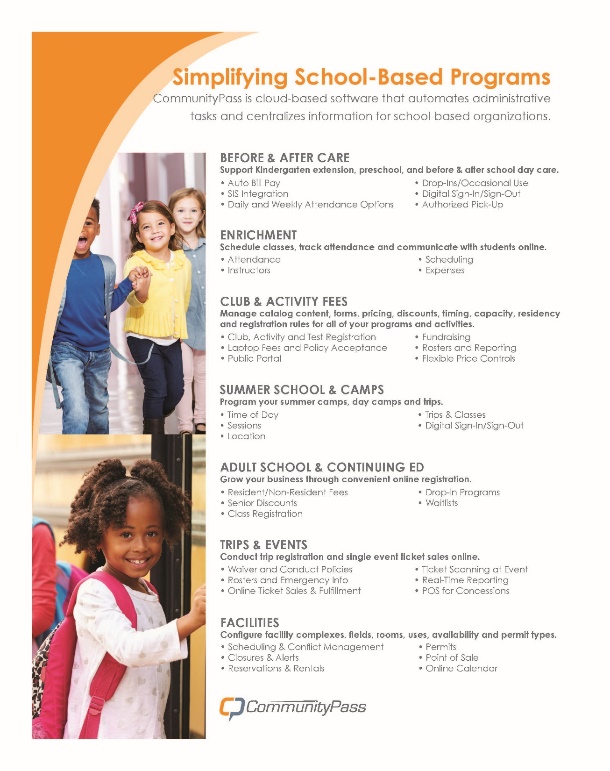 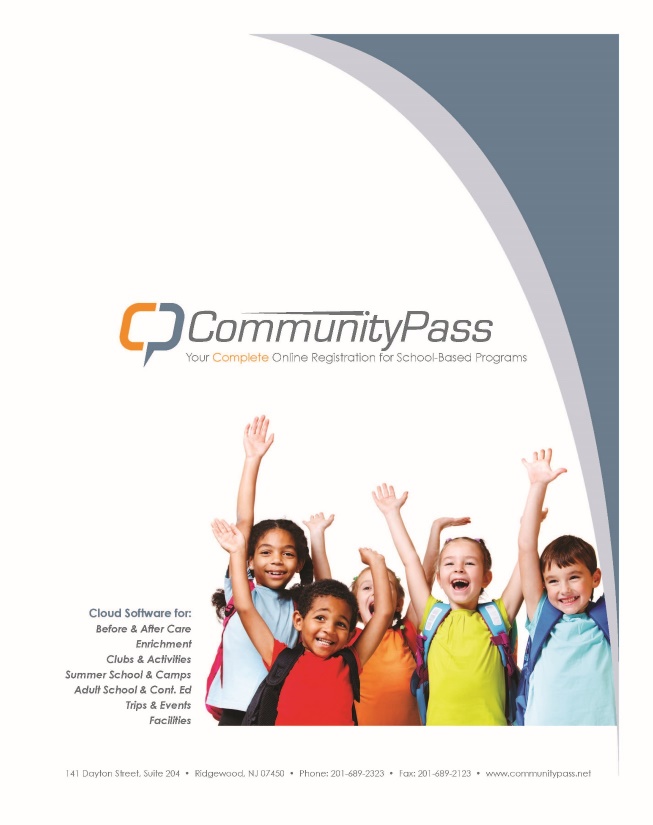 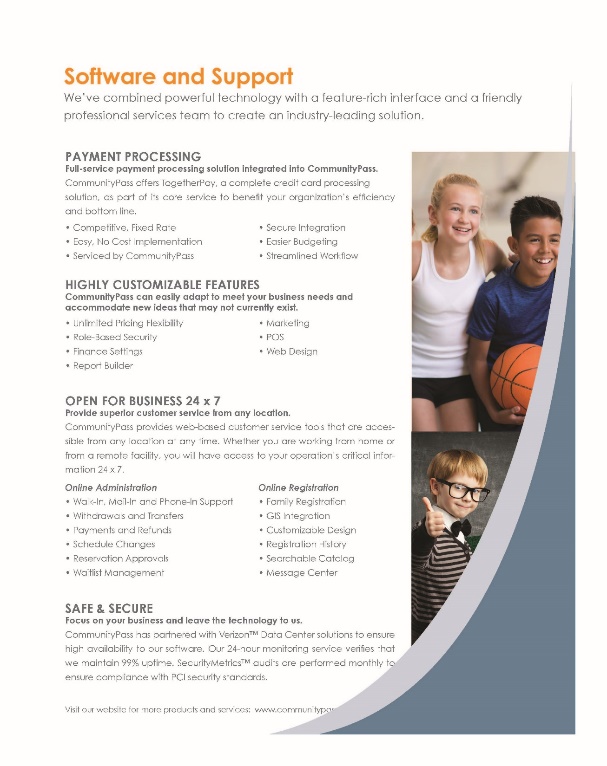 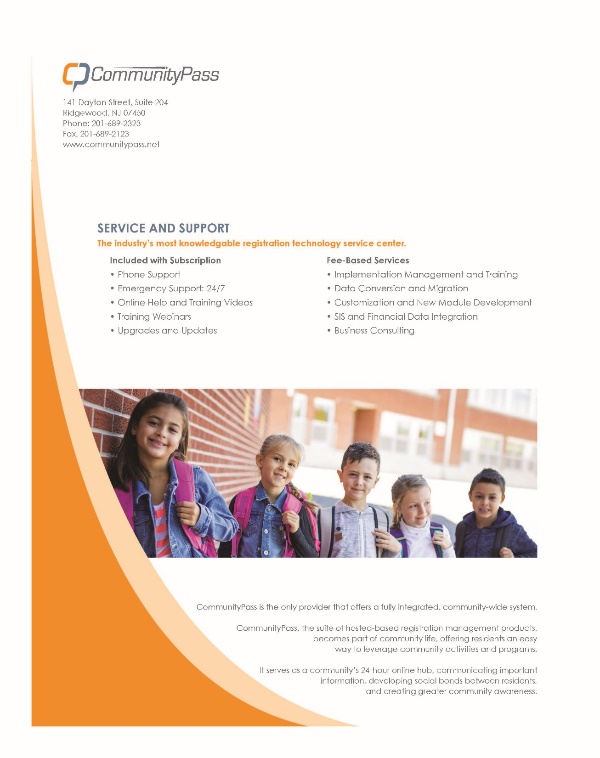 Participation at SWMHS
Participation at SMS
Hypothetical in Sayreville
The below calculations represent the total possible participants  multiplied by 
$50 per Sport and Band, $25 per club, $100 parking, and the cost of the AP ($96) and/or PSAT ($20) test, subtracted by 37%, which is the percentage of free and reduced students.
Importance of Extracurricular Activities – to name a few…
Research empirically indicates that students who participate in extracurricular activities perform better in school.
Student express that they feel like more of a part of the school community due to greater engagement in the total school program.
Students demonstrate increased learning as evidenced by higher GPA.
Students demonstrate better behavior, particularly when participating in an activity, as evidenced by teacher and administrator feedback.
Research indicates that students demonstrate increased proficiency in “soft skills” as a result of participating in extracurricular activities. 
Organization
Time management 
Leadership
Etc.
Research indicates that principles and values acquired through extra-curricular activities, such as work ethic, dedication, commitment, responsibility, sacrifice, etc. transcend into the classroom, home, and workplace.
Equality vs Equity
Having equal programs for all students is not enough.
All students deserve the same opportunities to participate in school related activities despite their socio-economic status.
Parents of students who are slightly above the poverty line and not eligible for free and reduced lunch may not be able to afford or want to pay for their children to participate in extracurricular activities.
Some students are cut or quit programs. Will they pay? 
Per season about 407 students that signed up for an athletic program at the high school were cut or quit.
Recommendations
If we are going to begin the process of having parents pay an extra fee for additional services, programs, and activities begin with the following:
Parking - $13,000
Testing - $32,341
National Club (OM/FBLA/DECA) Trips - $30,000
Field Trips (Excluding CBI for SPED) - $8,000
Prom and Other Trips - $15,000
TOTAL - $98,341
CORRESPONDENCE
Monthly Technology Work-Order Report
Monthly Maintenance Work-Order Reports
APPROVAL OF MINUTES
Minutes of the Regular and Executive Session of May 15, 2018.
SUPERINTENDENT’S REPORT HIGHLIGHTS
A – VISION 2030 FINANCE & INFRASTRUCTURE
#2 Approval to pay CME $4,500 for the purpose of evaluating and making recommendations for improvements to correct drainage problems on and surrounding the baseball field located at Sayreville War Memorial High School, on page 2.
#4 Approval to accept a generous donation of a digital graphics drawing monitor valued at $694 from contributions received by DonorsChoose.org from various individuals and organizations, on page 2.
#7 should have stated $2,354 
#9 Approval to appoint Management International (“Firm”) as Board AHERA Designated Person and Environmental Consultant for the period of July 1, 2018 through June 30, 2019 and pay them a maximum of $3,750 plus the standard billing rates for 2018-2019 per agreement for additional services, on page 3.
#11 Approval of a contract with Center for Responsive Schools, Inc. to provide training in the Responsive Classroom® approach from July 23, 2018 through July 26, 2018 at cost of $21,000, which will be paid with Title IIA funds, on page 5.
#23-25 Approval of the 2018-19 Lunch, Breakfast, and Cafeteria Prices on pages 7-10.
#26 Approval of the 2018-19 certificated and non certificated substitute rates on page 11.
B– STUDENT ACHIEVEMENT
#2-3 Approval of co-curricular trips and activities on page 17.
C – VISION 2030 Governance
#2 Approval of the below noted new times for the Project Before Preschool Program on page 19.



#3 Approval of the revised job description for the Director of Special Projects, on the Addendum.
D– VISION 2030 PERSONNEL
#9 and 32-33 Approval to hire certificated and non certificated staff for 2017-18 and 2018-19 school years on page 22 and the Addendum.
#10 Personal Finance and not “Fitness”
#12-15, 17-18, and 23 Approval of Middle School Credit Completion Summer School personnel, part-time secretaries to work after school session has concluded and during the summer, nurses and school counselors to work during the summer, and staff for the Camp XL (Extended School Year Program) on pages 24-27.
#24 and 31Approval to renew the employment of certificated principals, vice principals, supervisors,  directors, assistant superintendents, and the business administrator for the 2018-19 school year on pages 27-28 and the Addendum. 
#25 Approval to transfer two administrators for the 2018-19 school year on page 28. 
#30 Approval to hire the below non certificated administrators for the 2018-19 school year on the Addendum.
Christa Brown, Director of Food Services
Lori Howell, Director of Transportation
#35 Approval to transfer four teacher for the 2018-19 school year on the Addendum.
PUBLIC PARTICIPATION (AGENDA ITEMS ONLY)*
SUPERINTENDENT’S REPORT APPROVAL
A – VISION 2030 FINANCE AND INFRASTRUCTURE
 B – VISION 2030 STUDENT ACHIEVEMENT
 C – VISION 2030 GOVERNANCE
 D – VISION 2030 PERSONNEL
DELEGATE TO THE NEW JERSEY SCHOOL BOARDS ASSOCIATION
Mr. Ciak
COMMITTEE REPORTS
BOARD DISCUSSION
PUBLIC PARTICIPATION
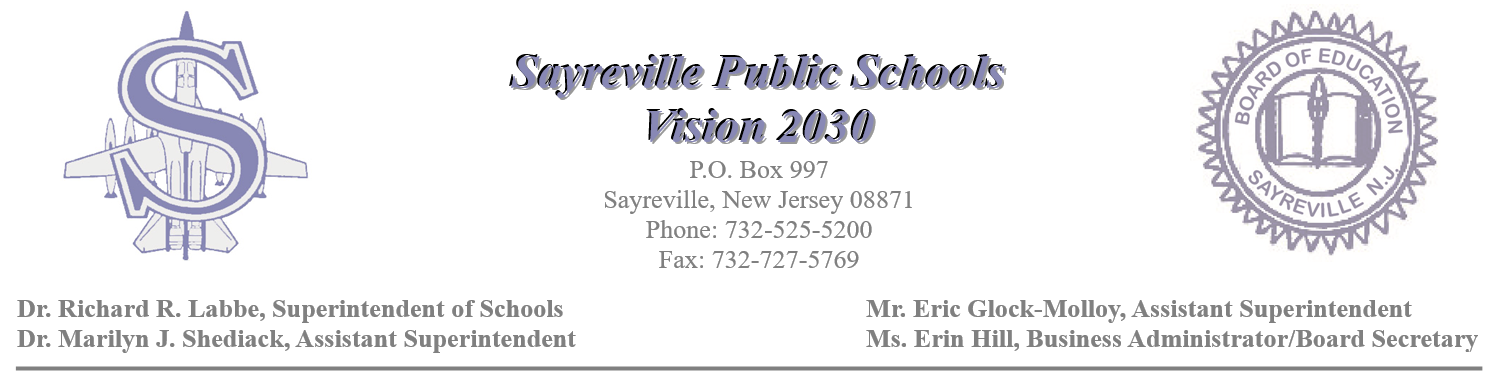 Upcoming Meeting Dates
Tuesday, June 26, 2018
Tuesday, July 17, 2018